CHÀO MỪNG QUÝ THẦY CÔ VỀ DỰ GIỜ LỚP 4/2
TẬP ĐỌC
Tập đọc

Luyện đọc                                     Tìm hiểu bài
TRÒ CHƠI: LẬT Ô SỐ ĐOÁN HÌNH NỀN
1
2
4
3
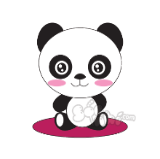 Đọc thuộc 2 khổ thơ của bài “Tiểu đội xe không kính”
Em hãy nêu ý nghĩa của bài thơ“ Tiểu đội xe không kính” ?
Chúc mừng em được một tràng vỗ tay.
Tình đồng đội đồng chí, đồng đội của những chiến sĩ được thể hiện trong những câu thơ nào?
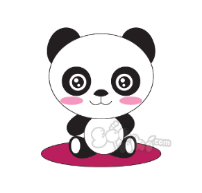 Tập đọc
Thắng biển
                                           Theo CHU VĂN
Luyện đọc
Tập đọc
Thắng biển
                                           Theo CHU VĂN
Tập đọc
Thắng biển
                                                                      Theo CHU VĂN
Chia đoạn: 3 đoạn
+ Đoạn 1: Mặt trời lên cao dần….con cá chim nhỏ bé.
+Đoạn 2:Một tiếng ào dữ dội…tinh thần quyết tâm chống dữ.
+ Đoạn 3: Một tiếng reo hò nổi lên…..cứu được một quãng đê sống lại.
Tập đọc
Thắng biển
                                                   Theo CHU VĂN
Luyện đọc                                     Tìm hiểu bài
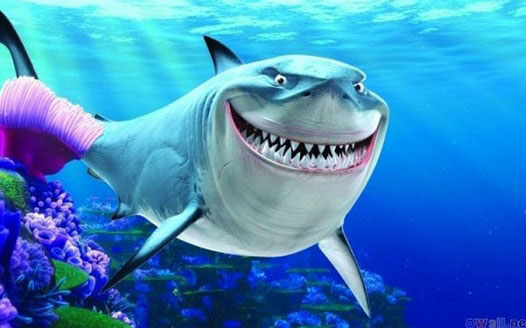 Cá mập
Tập đọc
Thắng biển
                                                   Theo CHU VĂN
Luyện đọc                                     Tìm hiểu bài
Cây vẹt
Tập đọc
Thắng biển
                                                   Theo CHU VĂN
Luyện đọc                                     Tìm hiểu bài
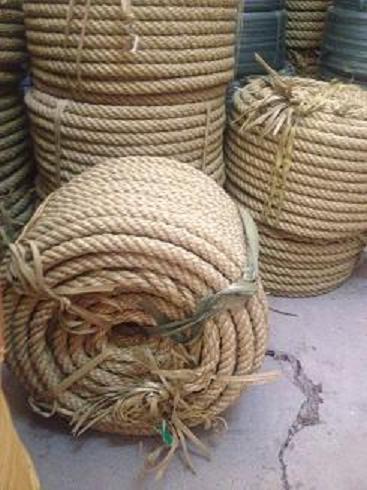 Chão
Tập đọc
Thắng biển
                                                   Theo CHU VĂN
Luyện đọc                                     Tìm hiểu bài
Tìm hiểu bài
Tập đọc
Thắng biển
                                                   Theo CHU VĂN
Luyện đọc                                     Tìm hiểu bài
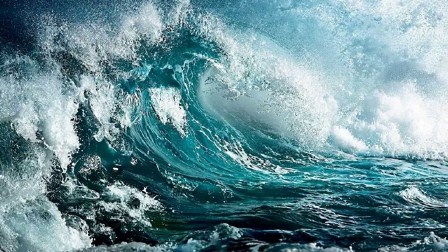 Cơn bão biển
Tập đọc
Thắng biển
                                                   Theo CHU VĂN
Miêu tả cơn bão biển
Ý 1:
Tập đọc
Thắng biển
                                                   Theo CHU VĂN
Luyện đọc                                     Tìm hiểu bài
Ý 1: Miêu tả cơn bão biển
       Cơn bão biển tấn công.
Ý 2:
3.Cuộc tấn công dữ dội của cơn bão biển được miêu tả như thế nào ở đoạn 2?
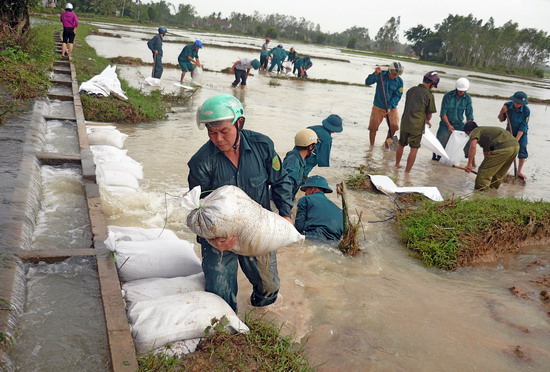 Tập đọc
Thắng biển
                                                   Theo CHU VĂN
Luyện đọc                                     Tìm hiểu bài
Ý 1: Miêu tả cơn bão biển
Ý 2: Cơn bão biển tấn công.
4. Những từ nào hình ảnh nào trong đoạn 3 thể hiện lòng dũng cảm, sức mạnh và chiến thắng của con người trước bão biển
Tập đọc
Thắng biển
                                                   Theo CHU VĂN
Con người quyết chiến quyết thắng cơn bão biển
Ý 3 :
Tập đọc
Thắng biển
                                                   Theo CHU VĂN
Luyện đọc                                     Tìm hiểu bài
Ý 1: Miêu tả cơn bão biển
Ý 2: Cơn bão biển tấn công.
Ý 3:Con người quyết chiến quyết thắng cơn bão biển
Tập đọc
Thắng biển
                                           Theo CHU VĂN
:Ca ngợi lòng dũng cảm ý chí quyết thắng của con người trong cuộc đấu tranh chống thiên tai bảo vệ con đê, bảo vệ cuộc sống yên bình.
Ý NGHĨA
Đọc diễn cảm
Tập đọc
Thắng biển
                                                   Theo CHU VĂN
LUYỆN ĐỌC DIỄN CẢM
Một tiếng reo to nổi lên rồi ầm ầm, hơn hai chục thanh niên cả nam lẫn nữ, người vác một vác củi vẹt, nhảy xuống dòng nước đang cuốn dữ. Họ khoác vai nhau thành một sợi dây dài, lấy thân mình ngăn dòng nước mặn. Nước quật vào mặt vào ngực, trào qua đầu hàng rào sống. Họ ngụp xuống, trồi lên, ngụp xuống. Trong đám thanh niên xung kích có người ngã,  có người ngạt. Nhưng những bàn tay khoác vai nhau vẫn cứng như sắt, và thân hình họ cột chặt lấy những cọc tre đóng chắc, dẻo như chão. Tóc dài các cô quấn chặt vào cổ các cậu con trai, mồ hôi như suối, hòa lẫn với nước chát mặn. Đám người không sợ chết đã cứu được quãng đê sống lại
Thi đọc diễn cảm
Tập đọc
Thắng biển
                                           Theo CHU VĂN
Ý nghĩa : Ca ngợi lòng dũng cảm ý chí quyết thắng của con người trong cuộc đấu tranh chống thiên tai bảo vệ con đê, bảo vệ cuộc sống yên bình.
Tập đọc
Thắng biển
                                                   Theo CHU VĂN
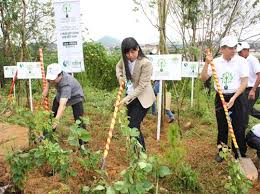 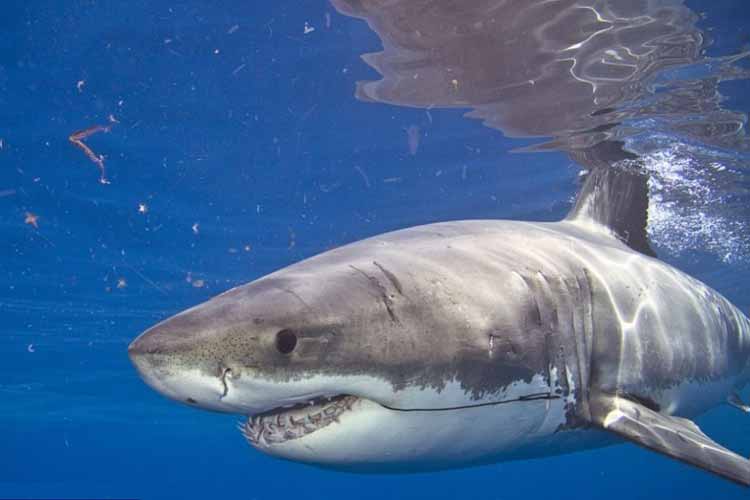 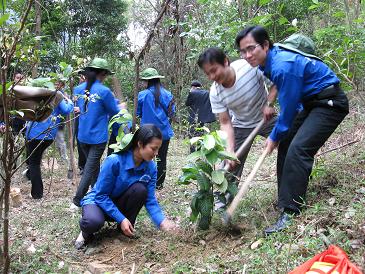 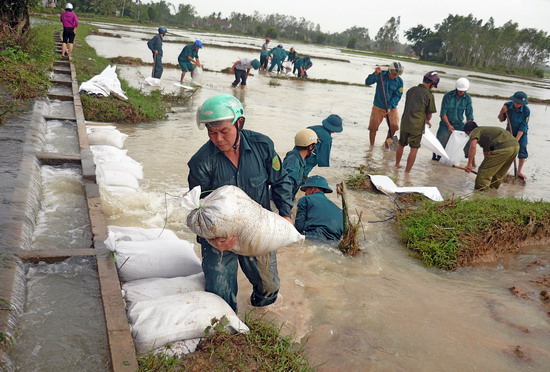 CẢM ƠN THẦY CÔ ĐÃ LẮNG NGHE !